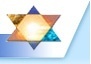 משרד התשתיות הלאומיות
היש מקום למימן במשק האנרגיה הישראלי?כנס מקורות אנרגיה מתקדמיםאונ' תל-אביב5 בפברואר 2010
ד"ר שלמה ולד
המדען הראשי – משרד התשתיות הלאומיות
סדר הדברים
מדיניות מו"פ אנרגיה
תחליפי נפט
מימן
Dr. Shlomo Wald
מדיניות מו"פ האנרגיה של משרד התשתיות
ארבעה פרויקטים מערכתיים
התיעלות אנרגטית	
רשתות חכמות
תחליפי נפט לתחבורה ותעשיה –כל מחזור הדלק  - well to wheel
גרעין
פרויקטי טכנולוגיות תומכות בפרויקטים המערכתיים. לדוגמא:
מיזוג סולרי, כלי תכנון לבניה מודעת אנרגיה וסביבה,...
רכיבי מתוג על-מוליכים, מניה חכמה, כלי נהול רשת,...
שיטות פרוק חומרים אורגניים, תאי-דלק,...
2
Dr. Shlomo Wald
תחליפי נפט לתחבורה ותעשיה
"שרשרת המזון" כוללת:
חומרי הגלם: אצות, צמחיה מדברית, פסולות,...
הפקה:
שמנים, חלבונים  ביודיזל, אתנול,...
מימן
אגירה והפצה
יישום בתחבורה קרקעית, אוירית, ימית ובתעשיה
המו"פ הינו בינתחומי באופן מובהק ואתגרי
מימן הינו ערוץ חשוב שחייב להחקר היטב
3
Dr. Shlomo Wald
למה מימן?
למה לא?
מימן אינו מקור אנרגיה ראשוני
מאזן אנרגיה, בו נלקח בחשבון: הפקה ואגירה אינו מעודד
יותר כדאי ליצר גז סינטטי או לייצר, יחד עם CO2 הידרוקרבונים
קושי באגירה: דחיסה, ע"ג מתכות,... ,בטיחות,...
יקר
למה כן?
הפקה תוך שמוש במקורות מתחדשים – שמש
אגירה רגנרטיבית בתמיסות מלח,...
תאי דלק להפקת חשמל on-board
טכנולוגיות ישראליות שוברות פרדיגמה
4
Dr. Shlomo Wald
Facts,  Q & the Israeli  A
Hydrogen is NOT a primary energy source – it has to be produced
W2W efficiency is limited

Storage problems


For each of the prospect application there is an alternative, based on renewable fuels
It can be produced everywhere

Very high energy density, 142  MJ/kg
Huge experience with high-pressure vessels and hope for future new methods with higher energy density per unit volume
But hydrogen is usually cleaner
Production – Solar assisted technologies
Storage – On-board hydrogen production
Applications – Fuel cells with special functionalities
5
Dr. Shlomo Wald
דוגמאות
הפקה תוך שמוש במקורות מתחדשים – שמש + ח"ג אצות...
מכון וייצמן...
אגירה רגנרטיבית בתמיסות,...
אונ' עברית,...
תאי דלק להפקת חשמל on-board (ראו ההצגות בכנס זה)
...

כל אלה טכנולוגיות ישראליות שוברות פרדיגמה!
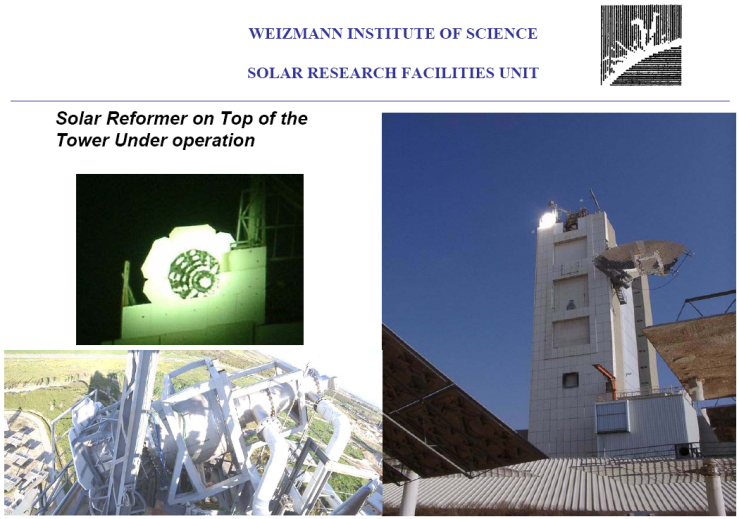 6
Dr. Shlomo Wald
מה הלאה?
ערוצים קיימים: קרן STARTERGY של משרד התשתיות, BIRD-E, המדע"ר בתמ"ת
יוזמה ממשלתית לפרויקטים בתחליפי דלקים
זמן משוער - שנה
יוזמה צבורית "עמוד האש" בהתהוות
חברה לתועלת הצבור + משקיעים פרטיים + NETL + אקדמיה
מימון פרויקטים חדשניים באקדמיה ובתעשיה 
אוטובוס מימני
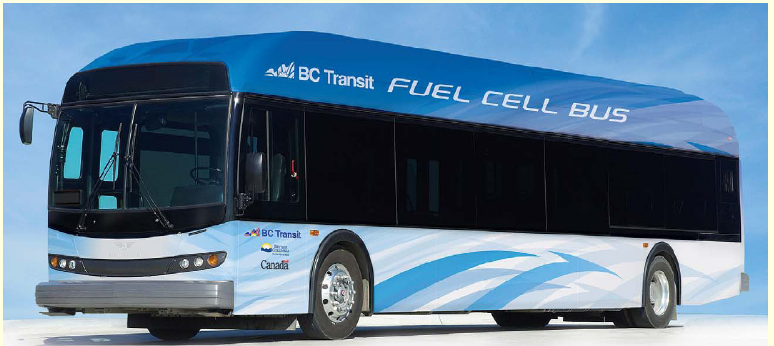 7
תודה
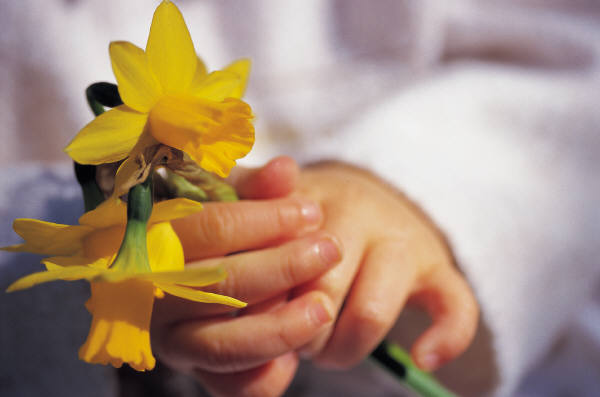 8
Dr. Shlomo Wald
Dr. Shlomo Wald
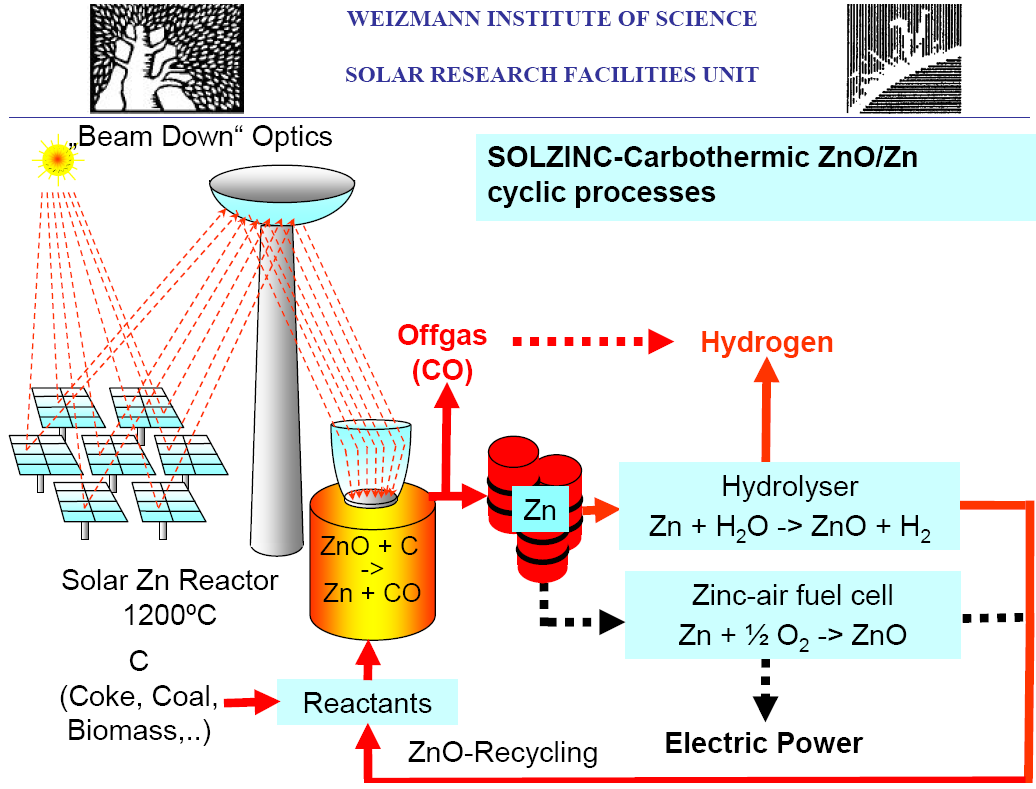 9
Dr. Shlomo Wald
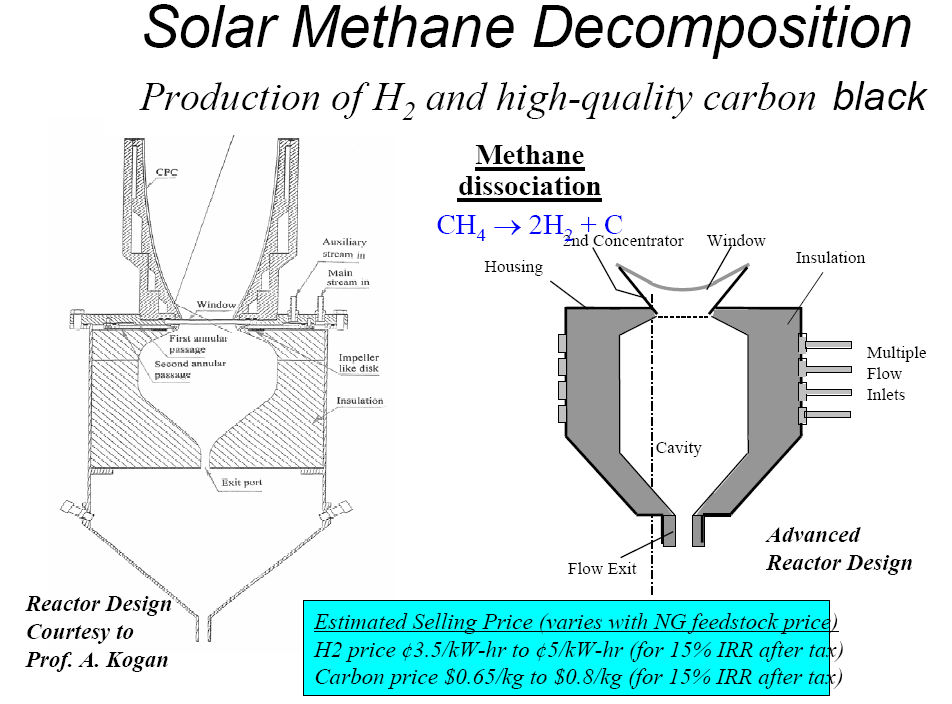 10